GARM: September 2022 Community Call
29 Sept 2022
GARM September Community Call Agenda
WFA Competition Compliance Law
The purpose of the WFA is to represent the interests of advertisers and to act as a forum for legitimate contacts between members of the advertising industry. It is obviously the policy of the WFA that it will not be used by any company to further any anti-competitive or collusive conduct, or to engage in other activities that could violate any antitrust or competition law, regulation, rule or directives of any country or otherwise impair full and fair competition. The WFA carries out regular checks to make sure that this policy is being strictly adhered to.
 
As a condition of membership, members of the WFA acknowledge that their membership of the WFA is subject to the competition law rules and they agree to comply fully with those laws. Members agree that they will not use the WFA, directly or indirectly, (a) to reach or attempt to reach agreements or understandings with one or more of their competitors, (b) to obtain or attempt to obtain, or exchange or attempt to exchange, confidential or proprietary information regarding any other company other than in the context of a bona fide business or (c) to further any anti-competitive or collusive conduct, or to engage in other activities that could violate any antitrust or competition law, regulation, rule or directives of any country or otherwise impair full and fair competition.
Protecting At-Risk Users: YouTube Overview
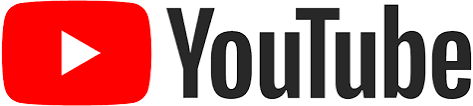 Standards and Definitions: Misinformation Implementation Update
An overview of our work to date + context for today’s conversation
ALIGNMENT ON DEFINITIONS
Safety + Suitability Framework v1[Sept 2020]
Safety + Suitability Framework v2[June 2022]
Topical Implementation: Misinformation Implementation Guide
TRANSPARENCY ON IMPLEMENTATION
COLLABORATION ON APPLICATION
Expanded Guidance via IAB TechLab
Open-Source Proposal via GARM Solutions Developers Working Group
Misinformation Implementation Guide Overview
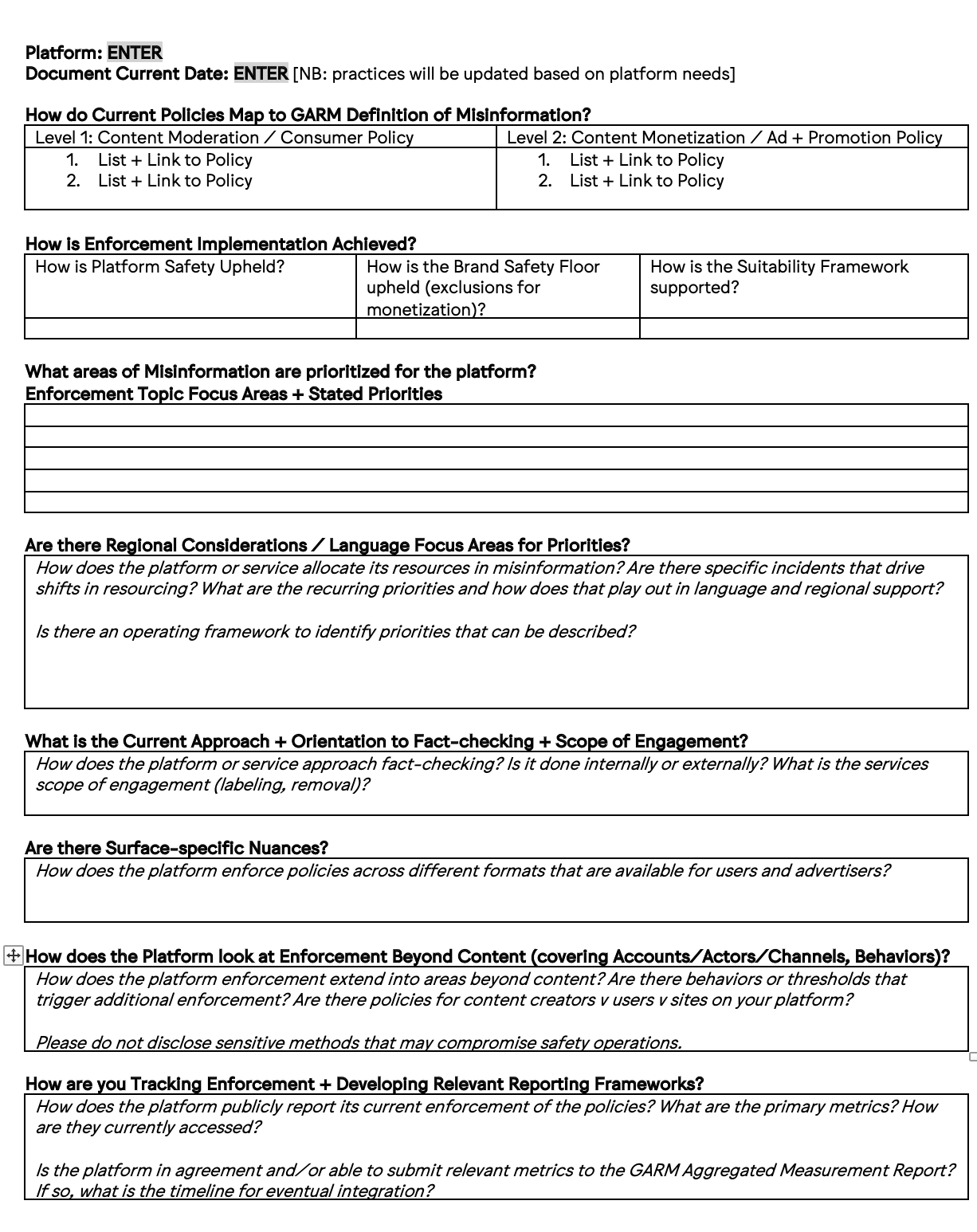 Improve transparency by establishing disclosure by ad sellers

Key areas for understanding:
Policy coverage
Topical focus
Application focus 
Role of Fact-Checkers
Current Measurement Practice


Currently developing analogous process for ad-tech + solutions developers
Misinformation Implementation Guide: Participation + Access
CURRENT PLATFORM SUBMISSIONS AVAILABLE
LOCATED IN GARM MEMBERS HUB
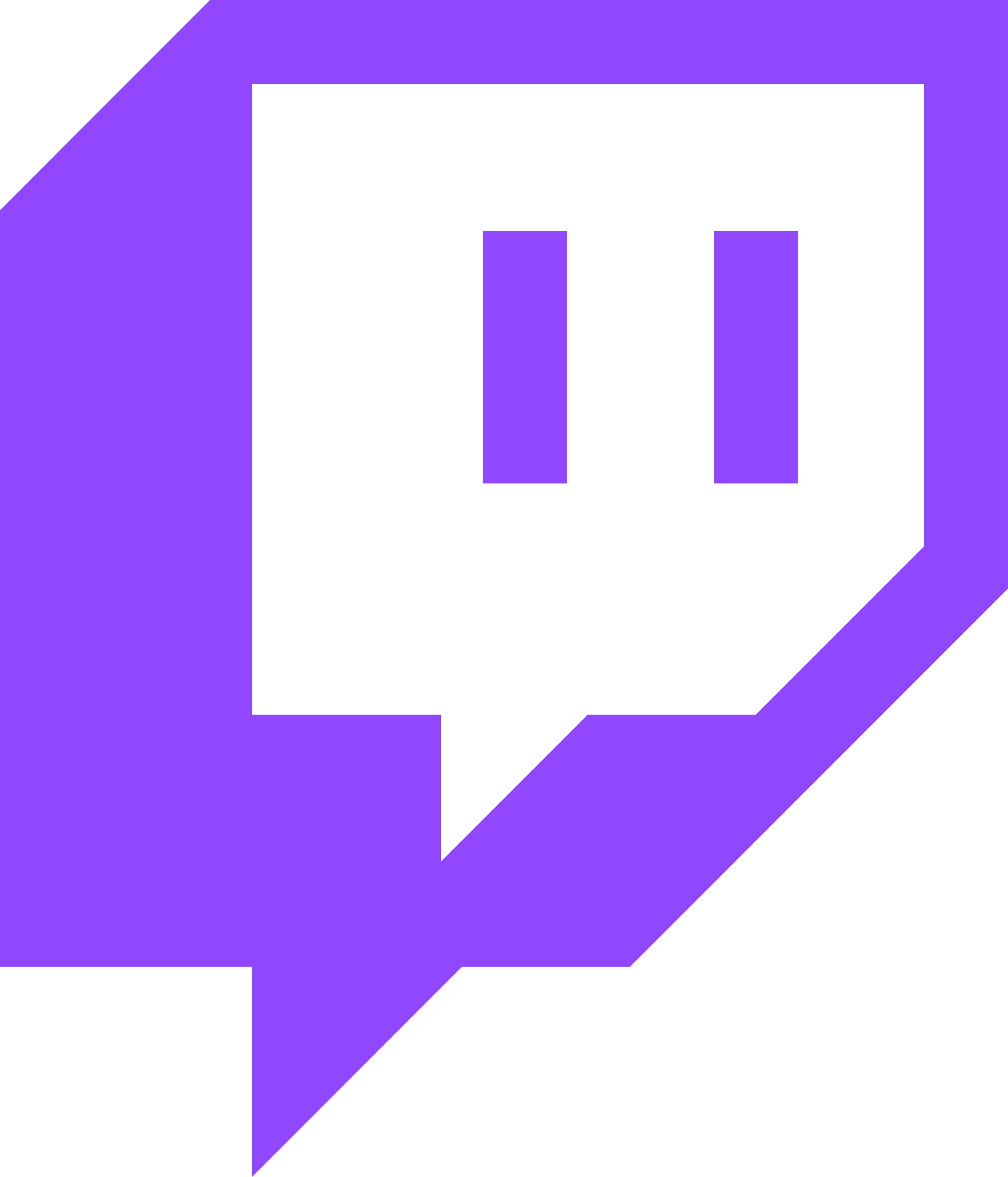 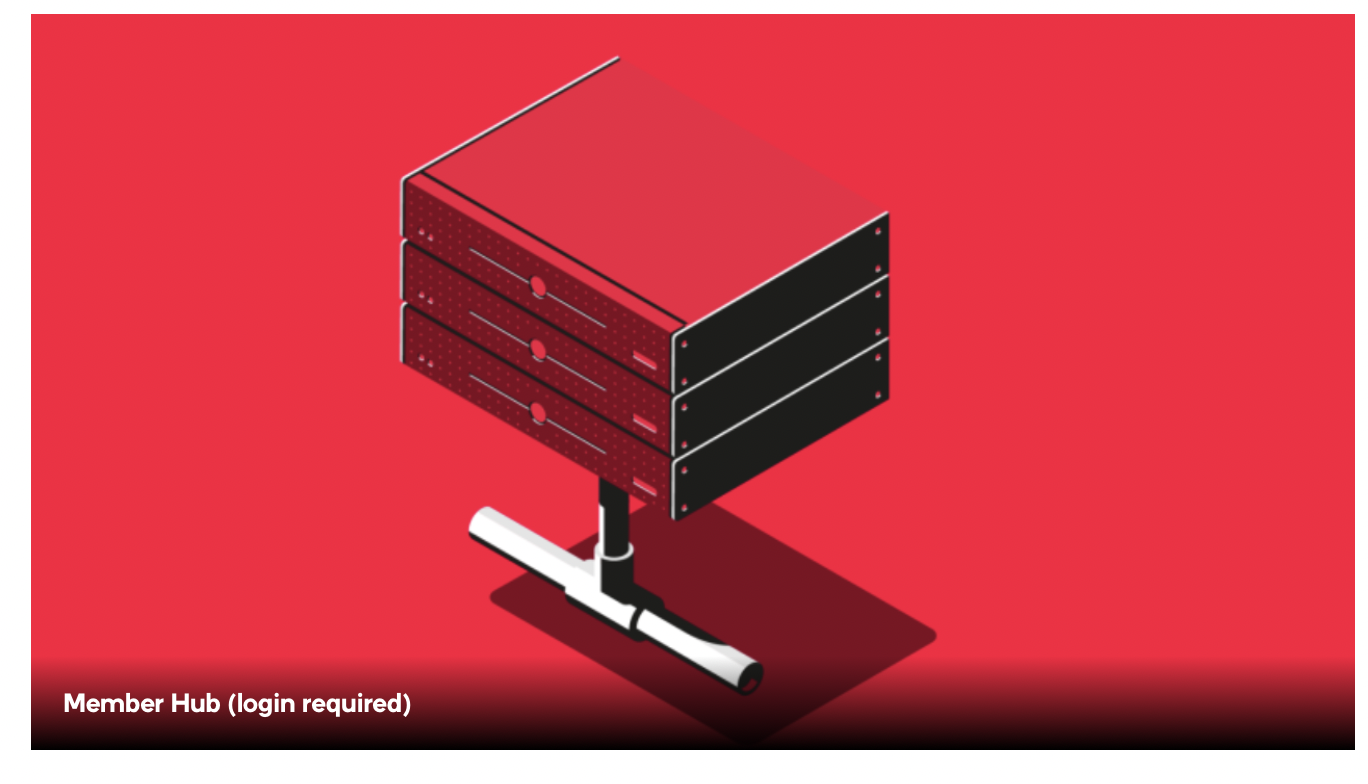 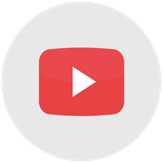 YouTube
Twitch
Spotify
Meta
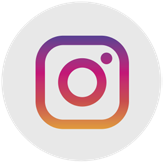 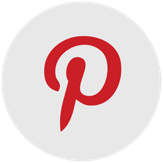 Pinterest
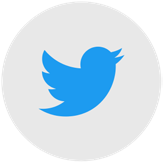 Twitter
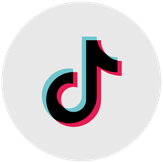 TikTok
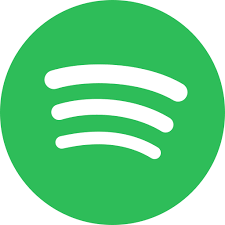 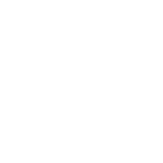 Misinformation Implementation Guide Analysis: Policy Coverage
All platforms address Misinformation / Disinformation on organic user behavior via Content Policies

Most platforms extend that into paid manipulation via Ads Policies
Misinformation Implementation Guide Analysis: Policy Coverage
All platforms have had topical focus shaped by real world events, regulatory requests, and work with civil society groups

Pandemic + Medical, Elections, and Distortions have near universal prioritization

Climate Change and Public Emergencies don’t have universal focus at current
Misinformation Implementation Guide Analysis: Application Focus
All platforms indicate that policies are global

Nearly all platforms indicate there is a central team that directs application of regional and/or local resources

VLOPs disclose coverage in 60+ languages and/or markets
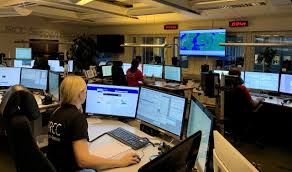 Misinformation Implementation Guide Analysis: Role of Fact-Checkers
4 of 7 platforms disclosed their fact-checking processes to GARM

The majority (3 of 4) have external-driven fact-checking services

The scope of fact-checkers is commonly described as:

Rating of content
Informing of machine learning
Review of machine learning
Supporting special incidents

Work of fact-checkers was also discussed in context with credible organizations
Misinformation Implementation Guide Analysis: Current Measurement Practice
5 of 7 platforms are currently reporting on efforts in first party transparency reporting efforts

Of those reporting the dominant metrics shared are:
Platform Enforcement: Removals of Content (5 platforms)
Platform Enforcement: Removals of Accounts (2 platforms)
Platform Enforcement: Views of Content Removed (2 platforms)
Misinformation: Overview of EC CoP Next Steps
Currently in workshops to identify Service Level Indicator for the Code of Practice [e.g., total impact of behaviors by signatories]

The desire is to develop a metric that shows financial and/or total of activities

Current conversations are focused on:
Protecting Spend (by ad buyers)
Preventing spend by bad actors (by ad sellers), 
Reducing reach of harmful content (by media platforms)
Preventing ad yield by bad actors (by ad sellers)

Ultimately, signatories will develop a self-reporting template that will be folded into ongoing reporting and monitoring work
GARM Training: Mobilizing Users
Context for Education Efforts
GLOBAL STANDARDS + TOOL DEVELOPMENT
RAISE THE FLOOR: LOCAL MOBILIZATION
RAISE THE CEILING:KEY TOPICS
Education Structure: Masterclass and Bootcamp
RAISE THE CEILINGMasterclass:

For digital media leaders, brand safety SMEs, trust & safety SMEs
RAISE THE FLOORBootcamp:

Media practitioners (advertiser, agency), Platform practitioners
In-person
In-person
Virtual
E-Learning
Education Structure: Masterclass and Bootcamp
RAISE THE CEILINGMasterclass:

For digital media leaders, brand safety SMEs, trust & safety SMEs
RAISE THE FLOORBootcamp:

Media practitioners (advertiser, agency), Platform practitioners
Brand Safety in Context
Strategy Setting + Alignment
Operationalizing via Planning, Reporting, Buying
Working with Partners – Platform + Tech
REGULATION & SELF-REGULATION
METAVERSE
A NEW AGE FOR MEDIA LEADERSHIP
Crisis Management
Education Roll-out: Event 1 NYC
Masterclass: Wed Nov 2

Bootcamp: Thurs Nov 3

Reach out with interest: 
Free tickets (limited amount)
Travel discounts (hotel room block)

Reach out to r.rakowitz@wfanet.org, d.goodwin@wfanet.org for information
Adjacency Standards Working Group Update: Next Steps
Adjacency Standards Working Group: What’s Next
Drive disclosure on current availability
Resolve needs on Livestream
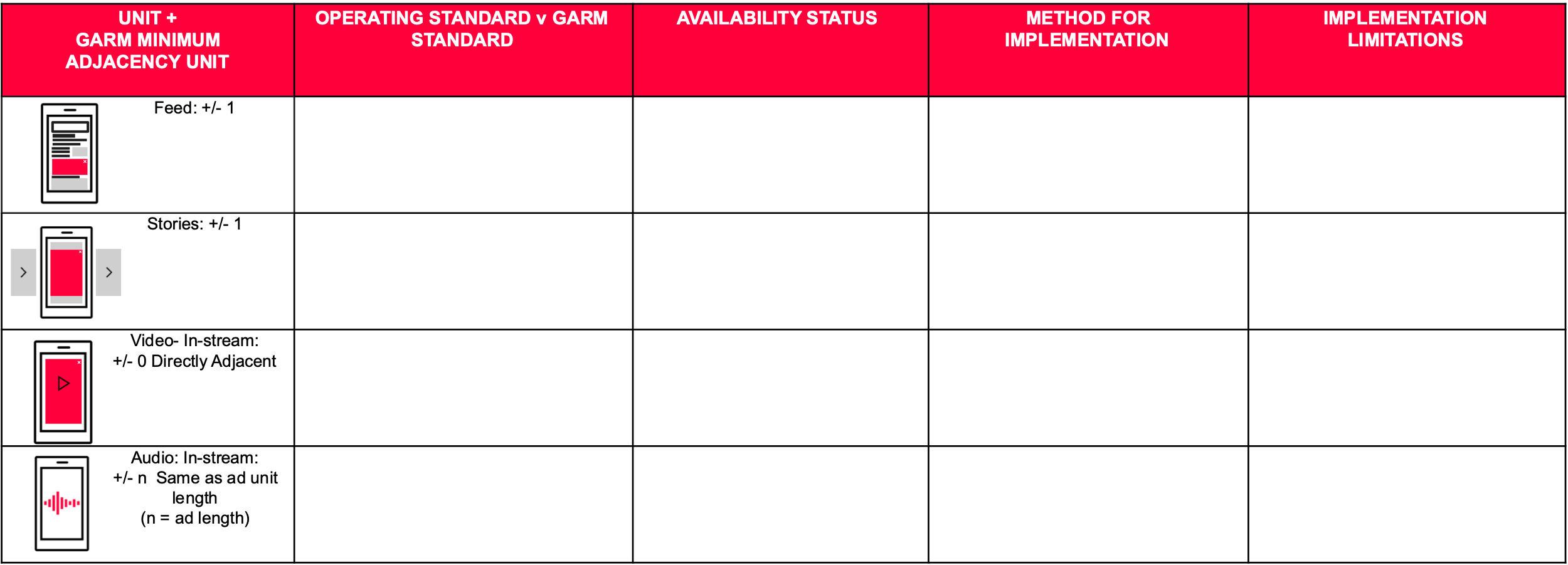 Workshops underway to define practices + identify a standard

Goal by end of year
Implementation overview to track availability + development

Overviews in October
Measurement: Aggregated Measurement Report Vol 4
Aggregated Measurement Report: 
A reminder + preview
The Aggregated Measurement Report is our consolidated report that allows the advertising industry to drive a practice-specific view on safety practices 

At current, it is only focused on ad sellers (platforms)

We’ve defined 4 questions and 8 measures, and we’ve seen 67% of submissions adhere to GARM’s measurement best practices (e.g., Authorized Metrics)

The major new news thus far is that LinkedIn is joining Vol 4!

There will be special acknowledgement of the Russian Invasion of Ukraine, and also our work on Misinformation + next steps